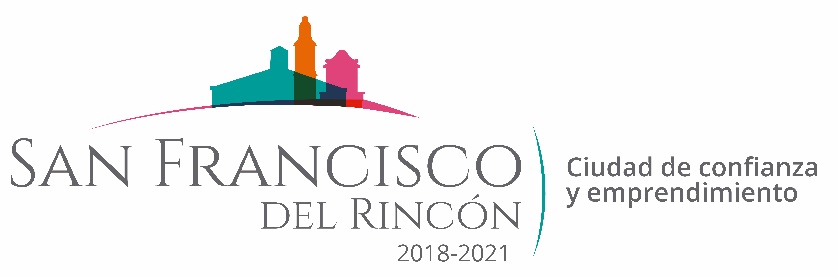 REPORTE MES DE FEBRERO MAQUINARIA
TRABAJOS EN LA COMUNIDAD LOMA DE SAN RAFAEL
FECHA INICIO
FECHA TERMINO
CONCEPTO
25/02/2020
20/02/2020
DEMOLER JARDINERAS Y RETIRAR TRONCOS DE  ARBOLES DE ESCUELA PRIMARIA
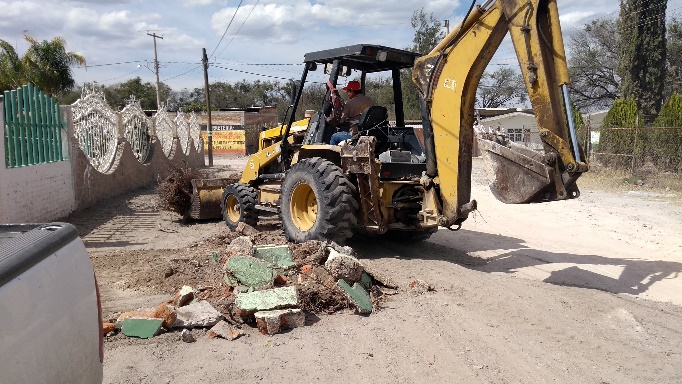 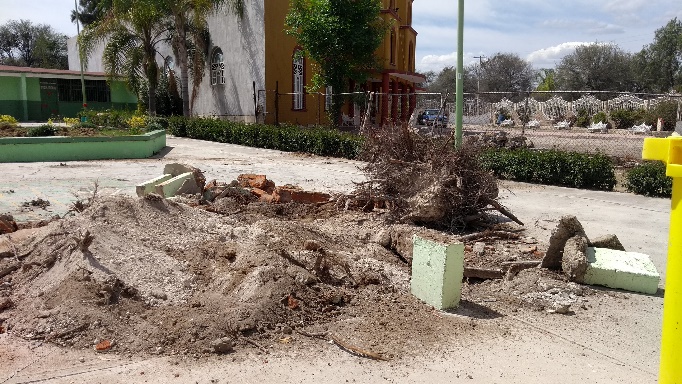 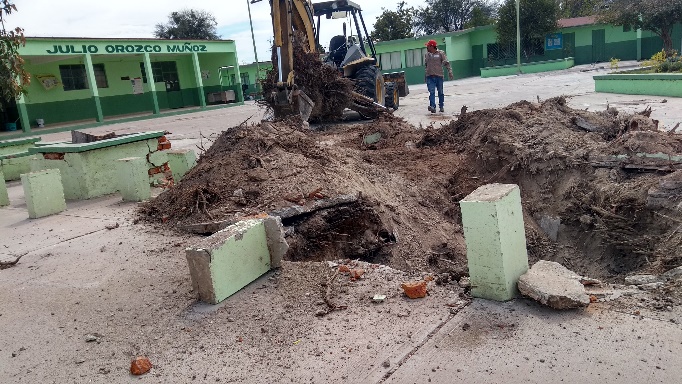 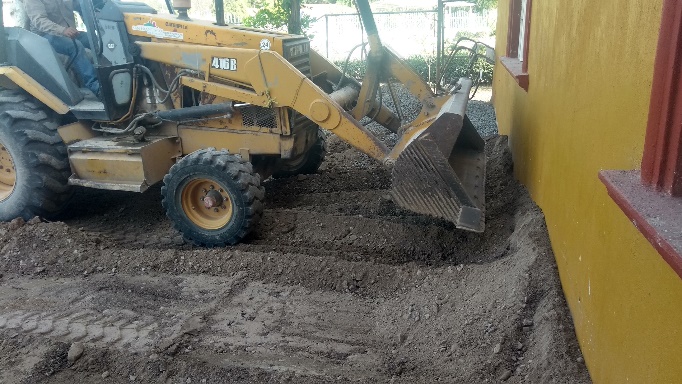 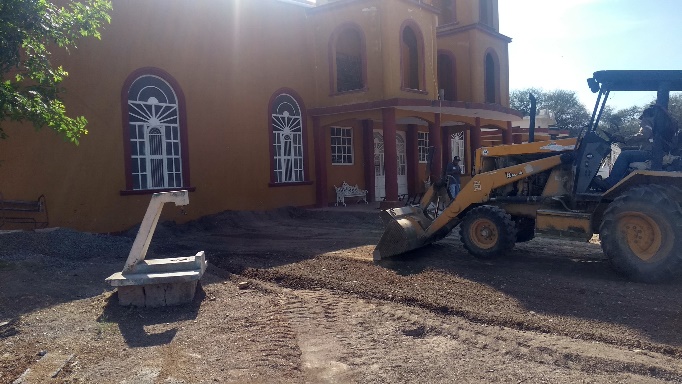 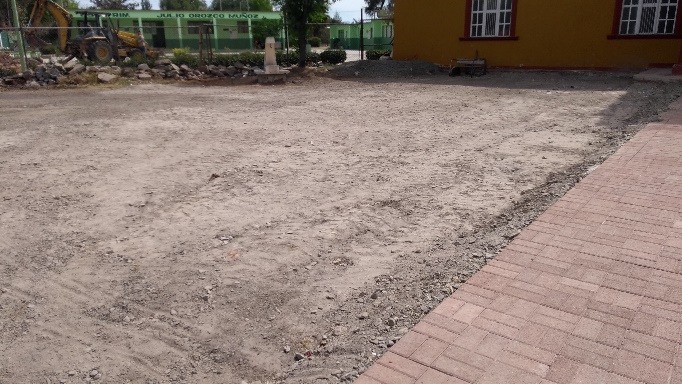